Uma abordagem baseada em densidade conceitual para a desambiguação de topônimos
DAVIDE BUSCALDI
PAULO ROSSO
Emilia Alves de Souza
Introdução
Topônimos
Corpus
Ambiguidade:
com outra localidade:
Campo Grande: cidade no RJ ou no MS
com outro tipo de entidade não geográfica:
Mariana: cidade ou nome de pessoa
com nomes sinônimos: 
Brasil ou BR
Introdução
WSD (Word Sense Disambiguation)
Resolução de topônimos
Mapa: coordenadas geográficas
Corpus: dados de treinamento
Conhecimento: ontologias, dicionários
Introdução
Figura 1: Representação da ontologia WordNet para a localização London
Densidade conceitual baseada em WSD
Figura 2: sentidos de uma palavra na WordNet
Densidade conceitual
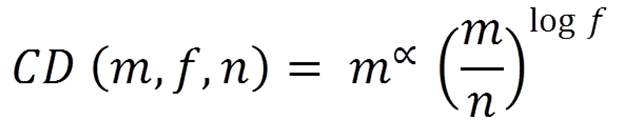 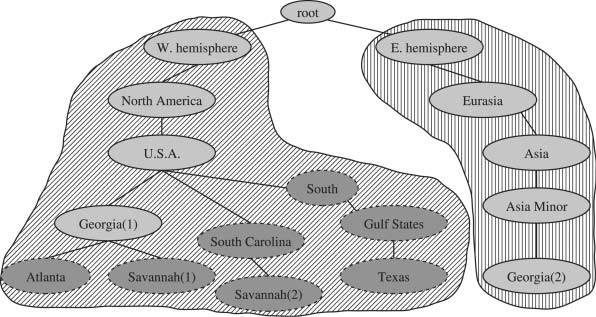 2
1
Figura 3: exemplo de sub- hierarquias para a desambiguação da palavra Geórgia
Experimentos
3 tipos de contextos
Sentença;
Parágrafo;
Documento.
Teste sobre um corpus (SemCor) composto por 352 textos
1.210 topônimos
Comparação
Baseline MF
O algoritmo de Lesk
Medidas
P = ws corretamente desambiguadas
			   ws desambiguadas
R = ws corretamente desambiguadas
				 ws na coleção
F = 2* P*R
  P + R
Resultados
Tabela 1: Comparação dos melhores resultados obtidos 
pelos sistemas baseados em conhecimento
Referências
AGIRRE, E. and RIGAU, G., 1996, Word sense disambiguation using conceptual density. 

BANERJEE, S. and PEDERSEN, T., 2002, An adapted Lesk algorithm for word sense disambiguation using WordNet.